MY HOME
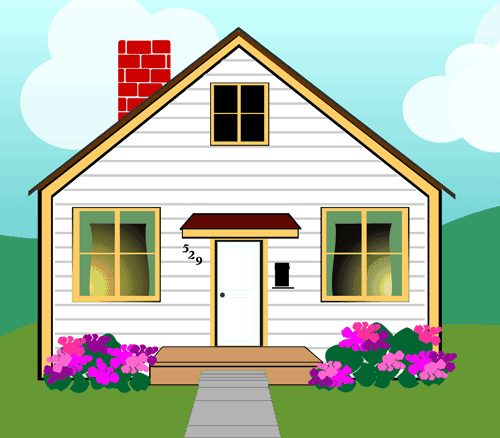 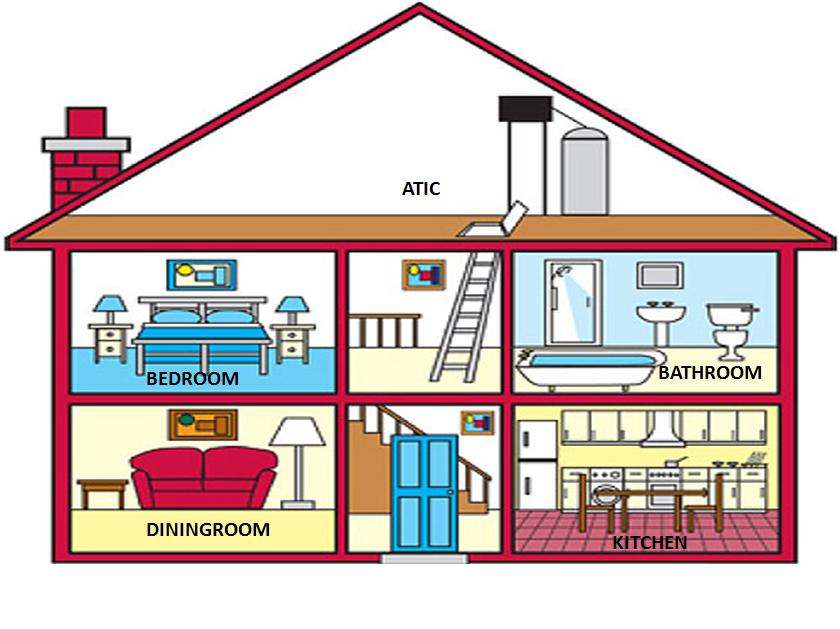 BEDROOM
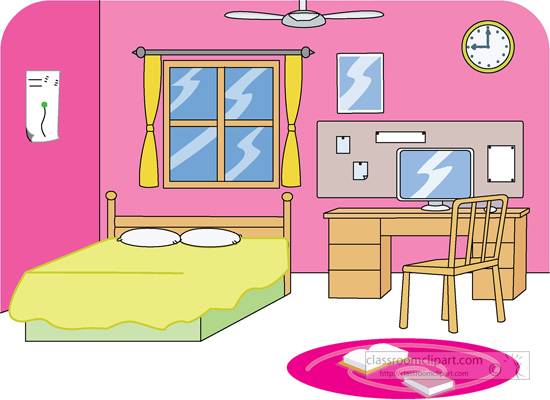 LIVINGROOM
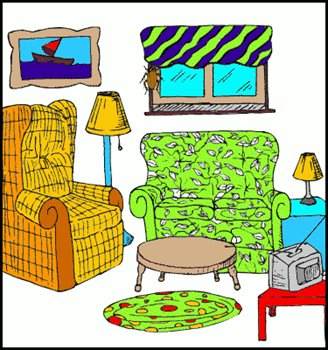 BATHROOM
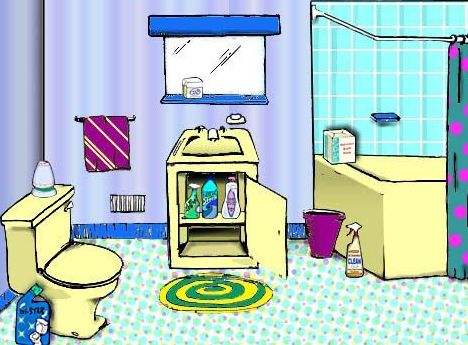 KITCHEN
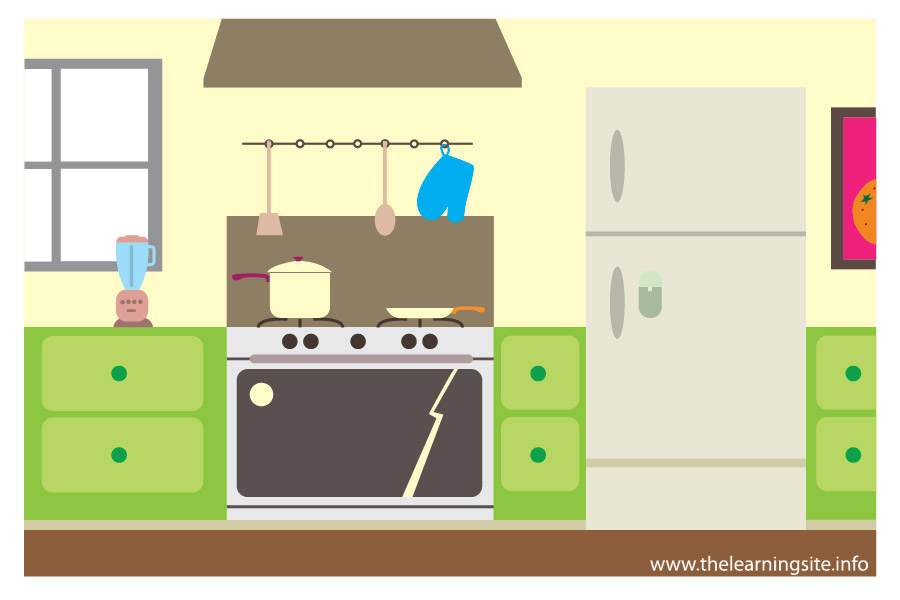 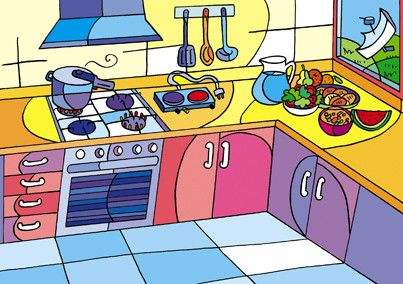 GARAGE
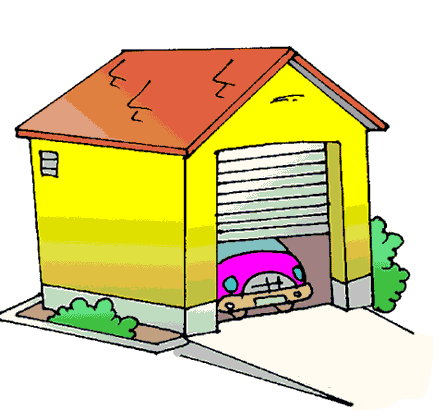 GARDEN
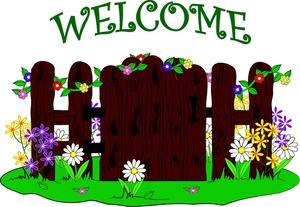 DİĞER MATERYALLERE ULAŞMAK İÇİN AŞAĞIDAKİ LİNKİ TIKLAYINIZwww.eeegitimim.com
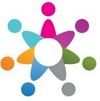